Learning technologies in the 21st century
based on the materials of
Microsoft 
International Faculty Development Workshop 
“Technology Enriched Instruction”
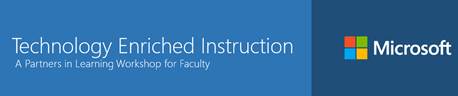 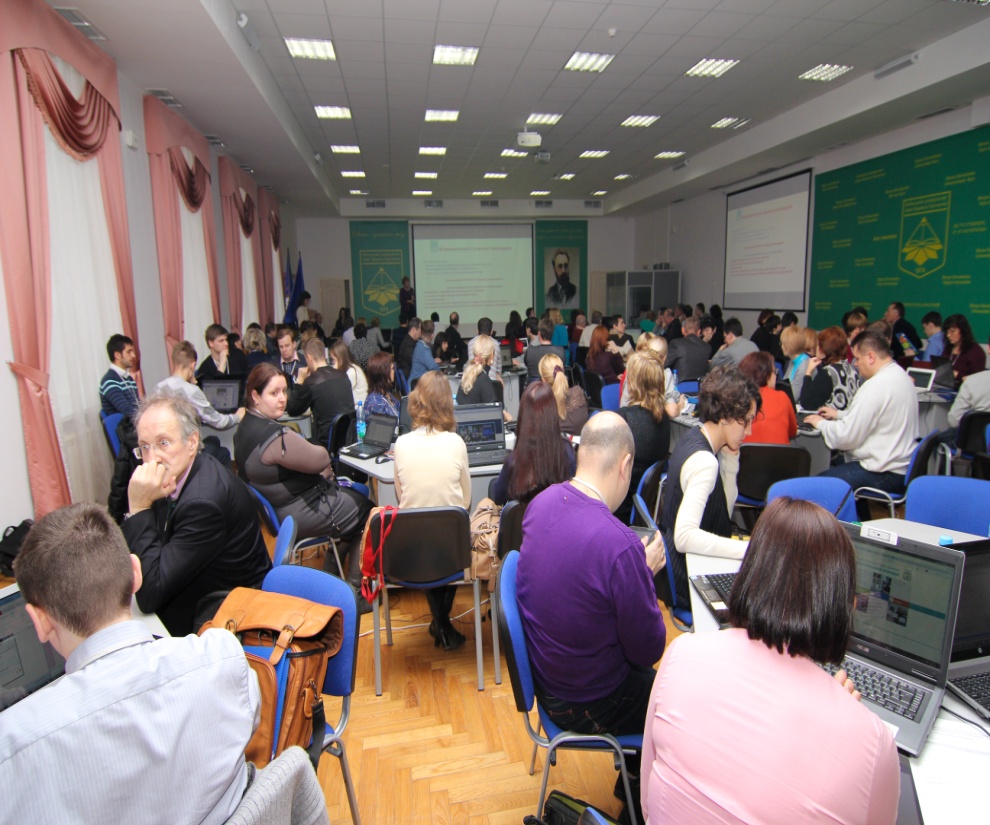 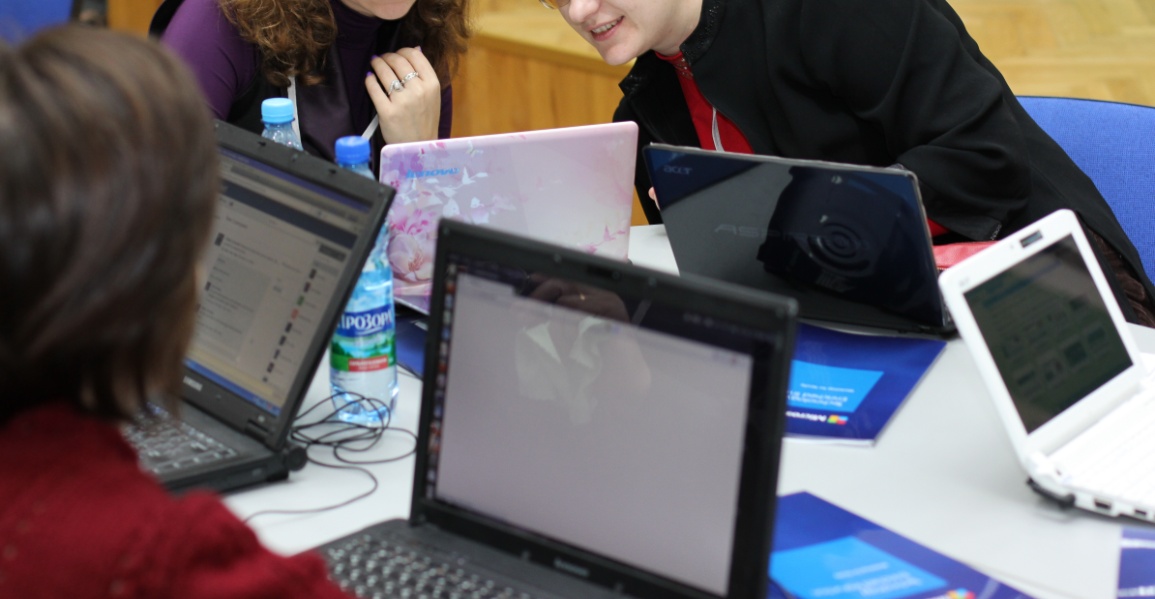 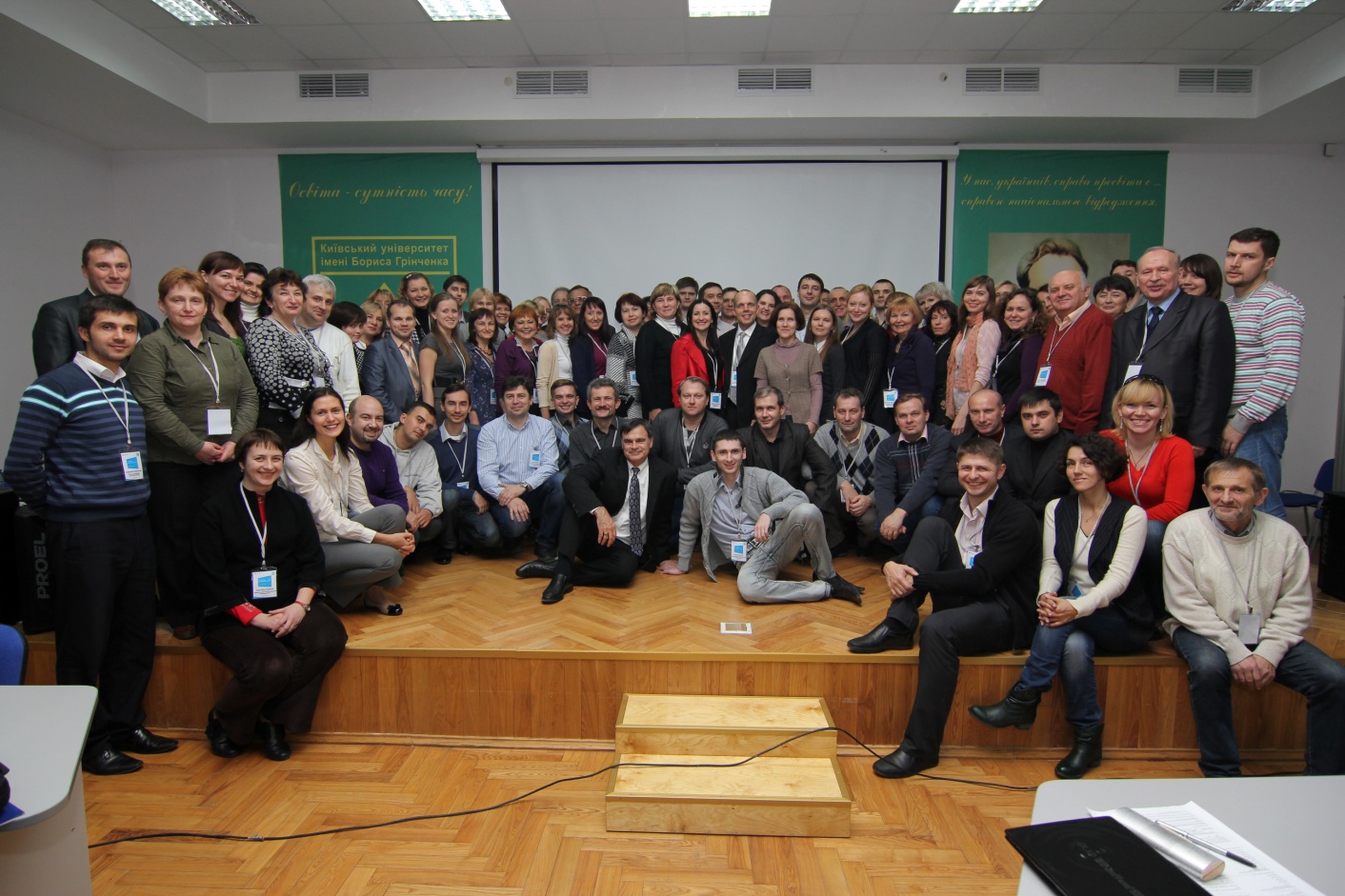 20th Century Skills vs. 21st Century Skills
21st century skills*
collaboration
knowledge construction
self-regulation
real-world problem-solving and innovation
the use of ICT for learning
skilled communication

*developed and tested internationally for the Innovative Teaching and Learning (ITL) Research project
TECHNOLOGY
Yammer
Padlet
OneNote 
PowerPoint 
Websearch
Word
Movie Maker
Excel
Skype
Wiki

Your suggestion?
PEDAGOGY
Research
Note taking
Creating a model
Demonstration
Case study
Writing a report
Presentation
Discussion
Interview
http://padlet.com/
http://padlet.com/wall/FIT-13
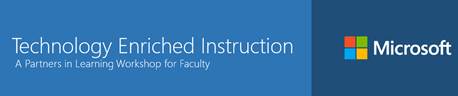 www.pil-tei.com
www.yammer.com
padlet.com
im.nmu.org.ua
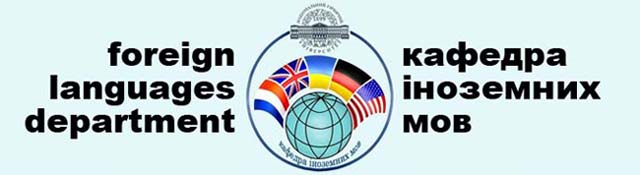